Increased Health Risk Factors in the UAE -  Assessment in the Medical Laboratory(with Focus on Gynecology)
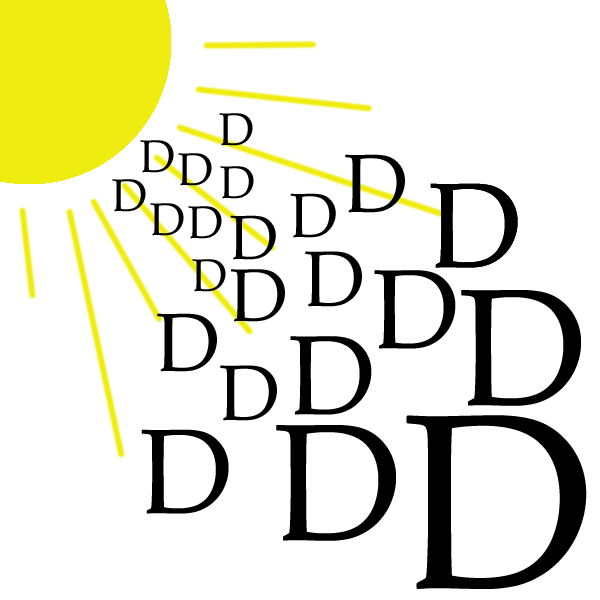 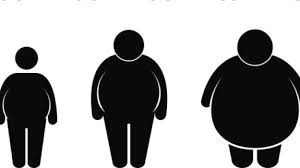 PD Dr. med. habil. Michaela Jaksch (Associate Professor)
 Consultant Laboratory Medicine
Medical Director
 Freiburg Medical Laboratory ME LLC, Dubai, UAE
Freiburg Medical Laboratory, Dubai, ME LLC
Frequent Health Risk Factors in the UAE
Vitamin D Deficiency
Metabolic Syndrome 
Obesity
Insulin Resistance and Diabetes
Anemia 
Autoimmune Disorders
Consanguinity and Recessive Disorders
Hemoglobinopathies
HPV and other STDs
Freiburg Medical Laboratory, Dubai, ME LLC
Lifestyle and Nutrition
Lifestyle and nutrition are major factors for obesity and diabetes
 Malnutrition despite overweight, might play an underestimated role in subfertility. 
There is a known relationship between body weight and reproductive hormones. 
For example, obesity is associated with increased sperm DNA damage (Chavarro et al., 2010).
Freiburg Medical Laboratory, Dubai, ME LLC
Obesity - Impact
Freiburg Medical Laboratory, Dubai, ME LLC
Subfertility/Reproductive Failures
Around 15%  of couples experience 'subfertility' during the first year of intercourse. 
In addition, reproductive failures such as implantation failures and repeated miscarriages, but also malformation and fetal growth restriction must be considered.
Evidence based laboratory diagnostics are needed to support successful outcomes in these couples.
Freiburg Medical Laboratory, Dubai, ME LLC
Indu Lata et al. J Hum Reprod Sci2017 Apr-Jun; 10(2): 86–90.To Study the Vitamin D Levels in Infertile Females and Correlation of Vitamin D Deficiency with AMH Levels in Comparison to Fertile FemalesBosdou J, 2016 Fertility and Sterility
The prevalence of VDD was 64.28% in infertile women groups. There was no correlation found between VDD and AMH levels in both the infertile and fertile women groups. The rate of VDD among women with impaired fertility is alarming. Prospective further studies are pressingly needed to confirm a causal relationship and to investigate the potential therapeutic benefits of vitamin D supplementation in this population.
Freiburg Medical Laboratory, Dubai, ME LLC
Metabolic Syndrome - HOMA
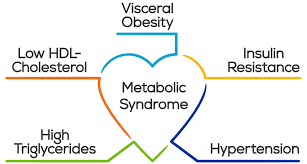 Freiburg Medical Laboratory, Dubai, ME LLC
Diabetes on the Rise / HbA1c!
Freiburg Medical Laboratory, Dubai, ME LLC
Anemia – Blood Count
The basic blood screen with full blood count and differential will allow to pre-assess possible hemoglobinopathies, iron or vitamin B12 and/or folate deficiencies. However, this might be difficult in carriers of hemoglobinopathies, as indices could be masked. We recommend to test for Ferritin and Vitamin B12 in every woman/man with possible subfertility/infertility (Forges et al., 2007). In this context it is of interest that a positive correlation of seminal methylcobalamin (Vitamin B12) with sperm concentration has been described (Boxmeer et al., 2007).
Freiburg Medical Laboratory, Dubai, ME LLC
WHO: Severity of Anemia(mainly Iron Deficiency)
Freiburg Medical Laboratory, Dubai, ME LLC
Anemia in Pregnancy (mainly Iron Deficiency)
Freiburg Medical Laboratory, Dubai, ME LLC
Maternal risk factors for low birth weight for term births in a developed region in China: a hospital-based study of 55,633 pregnancies: J Biomed Res. 2013 Jan; 27(1): 14–22.
Anemia is a common nutritional deficiency disorder and is very usual in pregnant women worldwide. Prevalence of anemia in pregnant women in developing countries is higher than in developed countries. A previous study reported that maternal anemia was associated with fetal anemia and stillbirth and further affected embryo development, leading to LBW. Maternal anemia is not only responsible for maternal mortality but also associated with preterm birth and the incidence of LBW. In the present study, the incidence of LBW in women suffering from anemia during pregnancy was about 1.5-fold (50%!) of that in normal pregnancies.
Freiburg Medical Laboratory, Dubai, ME LLC
Vitamin D, Iron and Vitamin B12 Deficiencies at FML 2015 (n=15000)
Vitamin D < 20 : 	30%

Vitamin B12 < 200:  3%
Vitamin B12 200-350: 20%

Severe Iron deficiency: Ferritin < 10: 10% (mostly females)
Iron deficiency: Ferritin: all: 30%
Frequently found: combined deficiencies (Vit B12, Iron and Vit D)

Causes are diet, vegetarians, vegans, autoimmune disorders, malabsorption,(medication such as PPI etc.)
Freiburg Medical Laboratory, Dubai, ME LLC
Lifestyle and NutritionMethylation Cycle - Homocysteine
The methylation cycle (requiring Folate, Vitamin B6, B12, MTHFR) is of central importance for many physiological processes. There is a growing body of evidence demonstrating a relationship between Folate and other B Vitamin deficiencies,   hyperhomocysteinemia and gonadal abnormalities, such as altered spermatogenesis and impaired ovarian reserve, as well as male and female infertility. However, the exact mechanisms underlying these phenomena still need to be further investigated (Forges et al., 2007).
Freiburg Medical Laboratory, Dubai, ME LLC
Methylation Cycle
Freiburg Medical Laboratory, Dubai, ME LLC
Lifestyle and NutritionUAE – Impact on Fertility
In the UAE, we experience a very high number of Vitamin D deficient patients. Repeated correlation - however conflicting - of Vitamin D deficiency and reduced pregnancy outcomes have been described.
Vitamin B12 deficiency, often combined with iron deficiency is found frequently in all UAE ethnicities as well. To which extent malnutrition and Vitamin deficiencies play an important role in reproductive health is controversially discussed in the literature.  
Diseases, environmental factors and nutrition have an important impact on epigenetics. Epigenetic modifications including DNA methylation, histone acetylation and RNA interference are involved in functional changes in pregnancy (Altmaee et al., 2014).
Freiburg Medical Laboratory, Dubai, ME LLC
Blood Count and Differential – Still not Finalized….
In addition the blood differential allows a pre-assessment of a possible infectious disorder. CRP, high vaginal and urethral swabs for culture and for STDs are mandatory tests in order to detect possible infections.

	Highly sensitive and specific STD detection is possible using PCR Panels
Freiburg Medical Laboratory, Dubai, ME LLC
Thyroid Gland - Autoimmune Disorders – Recurrent Miscarriages
Hashimoto Thyroiditis and Thyroid related disorders are frequent in the Arab World ( Al Shahrani et al., The epidemiology of thyroid diseases in the Arab world: A systematic review, J Public Health Epidem, 2016)

	In order to exclude autoimmune processes, it is recommended to perform ANA screening and TPO antibody testing
Freiburg Medical Laboratory, Dubai, ME LLC
STDs
By far the most frequent infections detected in our laboratory are:

Ureaplasma/Mycoplasma and Gardnerella vaginalis
HPV – high risk
Freiburg Medical Laboratory, Dubai, ME LLC
HPV……controversial
It is widely accepted that sexually transmitted infections such as Chlamydia trachomatis, Neisseria gonorrhoeae, and Treponema pallidum can lead to alterations in fertility or even infertility. 
Reproductive alterations have also been associated with sexually transmitted viruses, including HIV, cytomegalovirus, and herpes simplex virus. 
Recent data have also suggested HPV as a fertility-altering agent. HPV infections can induce two different pathways: an infectious virion-producing pathway and a noninfectious cancer-producing pathway. Evidence suggests that the former pathway may be involved in fertility alteration.
 However, the role of HPV as a direct cause of infertility remains uncertain.
Pereira et al. 2015, J Pathog.
Freiburg Medical Laboratory, Dubai, ME LLC
Consanguinity and Recessive Disorders
PreconGEN – 176 genes, common disorders for pre-marital screening – heterozygosity screening (carrier screening)

WES - for symptomatic patients with an unclear disorder
Freiburg Medical Laboratory, Dubai, ME LLC
Summary
There are major health risk factors in the UAE which can be easily identified in the clinical laboratory. 
In this context, the laboratory can support the Clinicians in unclear cases of subfertility/infertility/reproductive failure.
Freiburg Medical Laboratory, Dubai, ME LLC
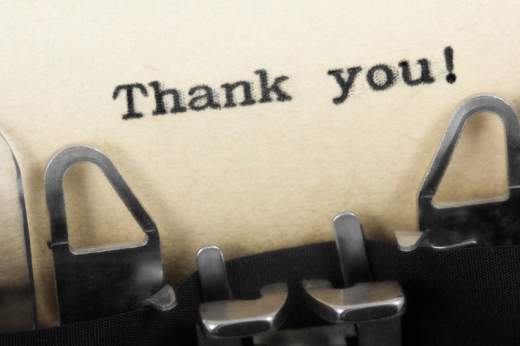 Freiburg Medical Laboratory, Dubai, ME LLC